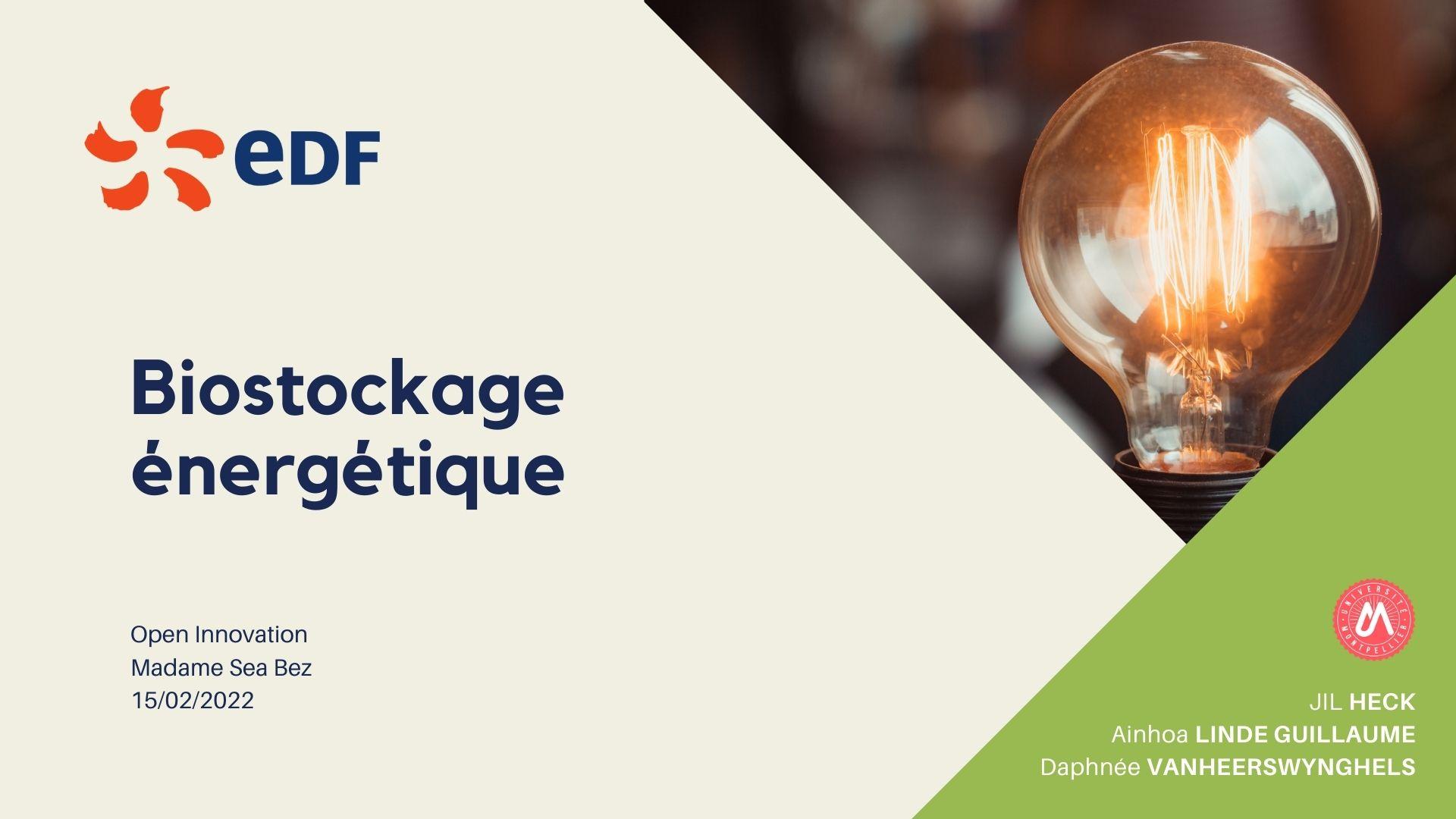 [Speaker Notes: Bonjour, aujourd’hui nous allons vous présenter notre proposition de moonshot, qui sera portée par EDF. Nous avons décidé de nous positionner en tant que collaborateurs au sein d’EDF, et nous présentons notre idée de projet à des supérieurs hiérarchiques.

Notre moonshot va s'appeler le biostockage énergétique, et sans plus attendre, nous allons vous dire plus dans le détail en quoi cela consiste!]
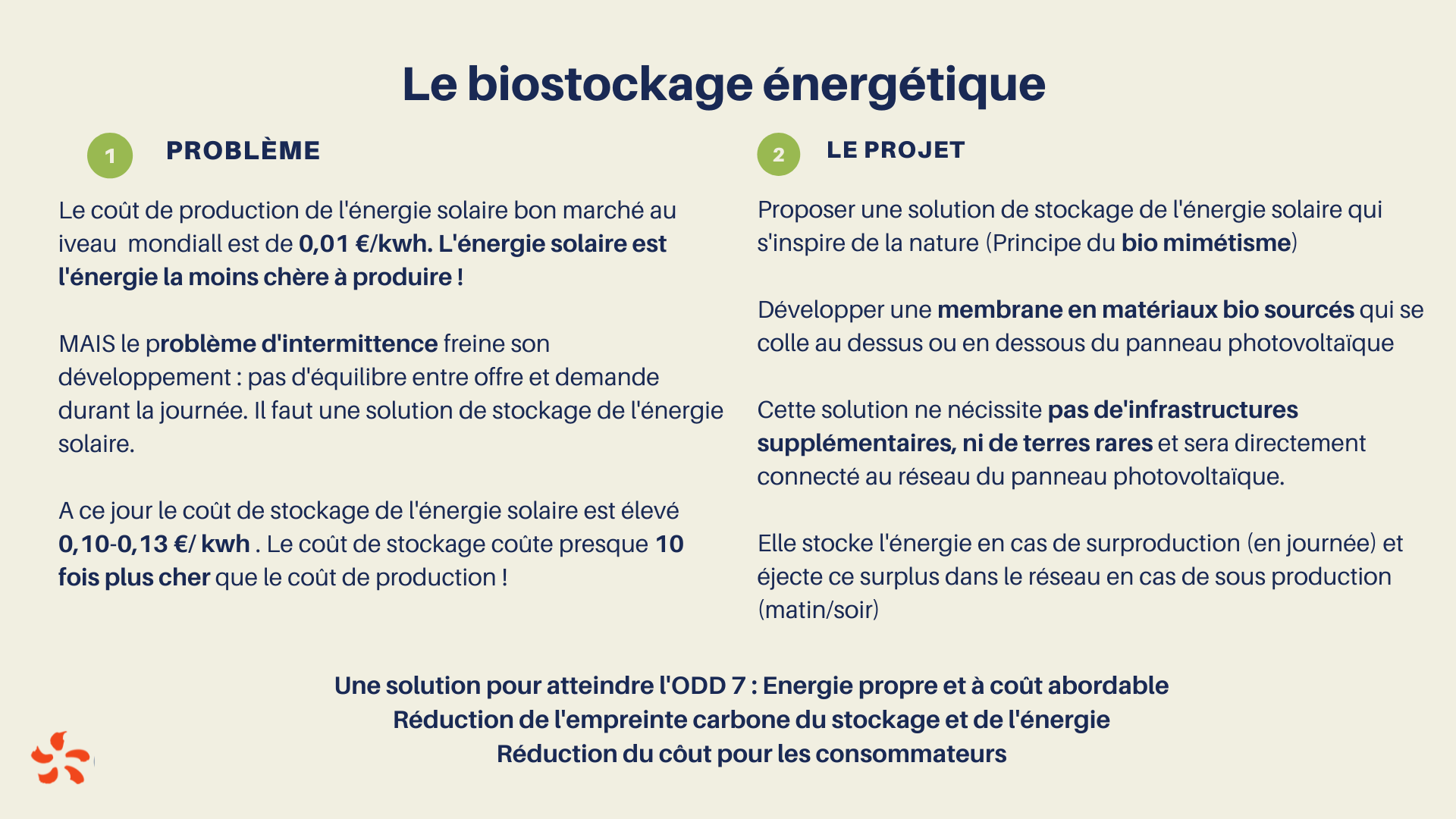 [Speaker Notes: Le développement des énergies renouvelables, et en particulier de l’énergie solaire fait face à un énorme frein : le coût élevé du stockage de l’énergie. En effet, le coût de production de l’énergie solaire est 10 fois inférieur au coût de stockage actuel avec les technologies existantes. Il est primordial, de résoudre ce problème afin de permettre un accès à de l’énergie renouvelable et à prix abordable à chacun, et donc atteindre l’objectif de développement durable 7. 

La nécessité de stocker l’énergie solaire est dû au problème d’intermittence. Les pics de production en journée provoquent une surporduction et surcharge du réseau énergétique, alors que les pics de consommation en début et fin de journée ne peuvent pas être alimenté par l’énergie solaire, qui se trouve en creux de production. Pour permettre un équilibre entre offre et demande durant toute la journée, il faut stocker l’énergie solaire.

Notre projet de biostockage énergétique tente relever ce défi, tout en s’inspirant de la nature et appliquer le principe du biomimétisme. Nous développerons une membrane en matériaux bio sourcés qui se colle au-dessus ou en dessous du panneau photovoltaïque et captera le surplus de production en journée pour l’injecter dans le réseau le matin/ soir. Cette solution ne fait pas recours à des métaux rares, extrêmement polluant, et ne nécessite pas d’infrastructures supplémentaires. Notre solution est bas carbone tout au long de son cycle de vie. 

Le résultat? Proposition d’une solution qui permet de combler un besoin sociétal et de nous rapprocher tous de l’atteinte de l’ODD 7 : Energie propre et à coût abordable par la réduction de l’empreinte carbone du stockages de l’énergie et la baisse du prix de l’énergie solaire pour les consommateurs.]
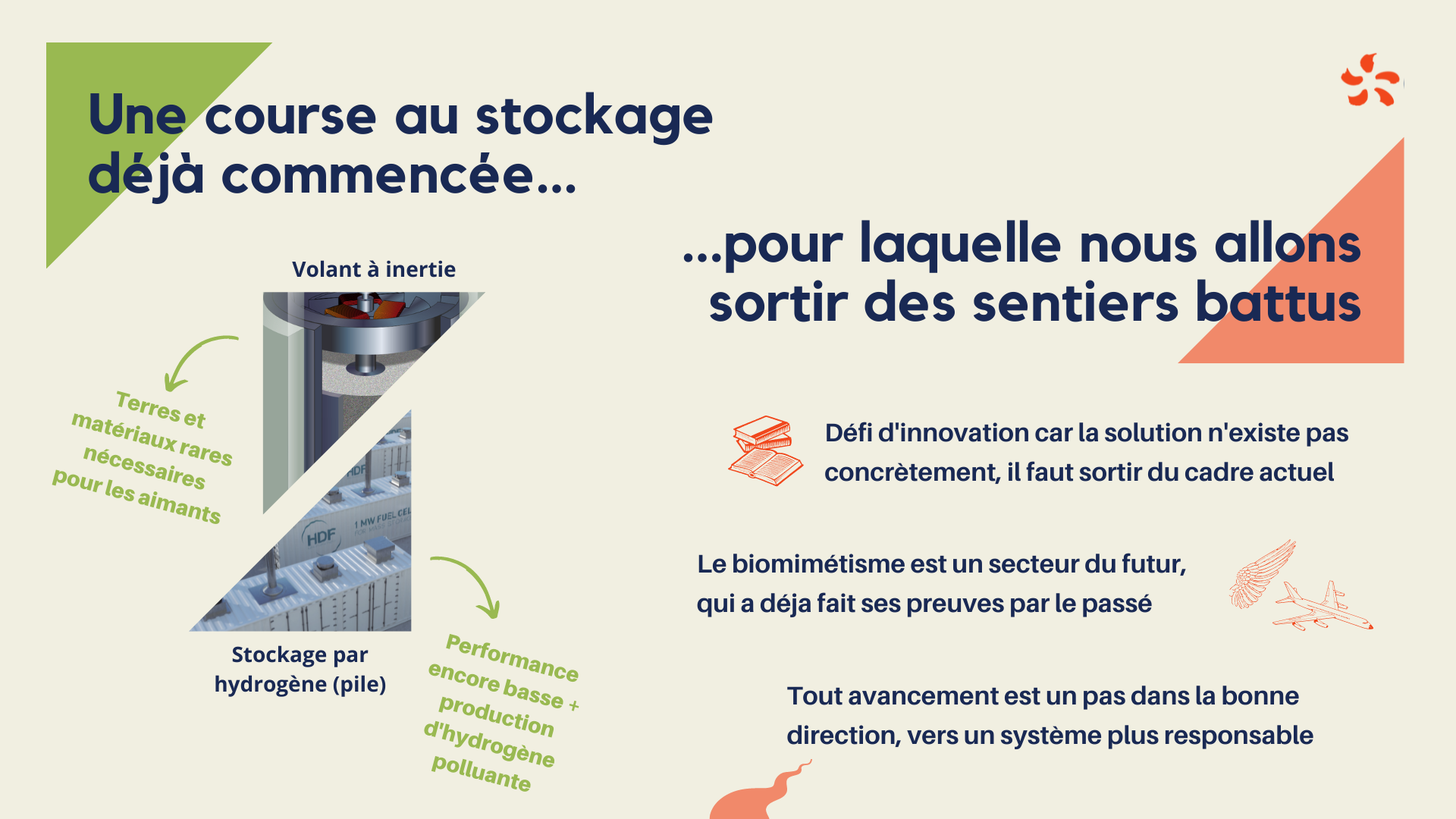 [Speaker Notes: Comme vous le savez bien, nous ne sommes pas les premiers à nous intéresser aux solutions pour réduire les problématiques liées au stockage énergétique. En effet, c’est une course qui a déjà commencé, pour laquelle nous allons sortir des sentiers battus, d’où la nature de moonshot de notre projet.

Actuellement, il existe deux grandes solutions prometteuses qui se développent : le stockage à hydrogène et les volants à inertie.

Le stockage à hydrogène fonctionne en transformant de l'énergie électrique en énergie chimique, pour après être convertie en électricité lorsque c’est nécessaire. C’est le fonctionnement de la pile. Il existe plusieurs bémols à cette innovation : tout d’abord, le stockage par hydrogène n’est en aucune sorte assez performant actuellement pour répondre à nos besoins. Une batterie de Lithium conventionnelle perd un X % de sa charge, alors que les solutions à hydrogène actuelles perdent plus d’un 70 % de leur charge. De plus, il n’existe pas encore aujourd’hui des moyens de production d’hydrogène qui ne soient pas fortement émetteurs de GES.

D’autre part, nous avons les volants à inertie. Ce sont des tubes dans lesquels il y a un cylindre à l’intérieur, que l’on va faire tourner très vite, jusqu’à 2 000 tours par minute. L'énergie électrique se transforme en énergie mécanique. Pour récupérer l’électricité, le cylindre sera freiné, ce qui libérera de l'énergie. Le plus gros inconvénient que nous avons identifié dans cette solution est la forte dépendance en termes de métaux, car cette technologie fonctionne avec des aimants. Cela veut dire qu’il faudrait continuer d’extraire des terres et métaux rares, dont les exploitations actuelles veillent très peu sur le respect des droits de l’homme.

Il nous faut une alternative hors du commun, qui n’existe pas, et dont l’impact sur l’environnement sera nul. Ce défi nous demande de sortir des sentiers battus, et de focaliser nos recherches sur quelque chose qui fonctionne : la nature. En effet, de nombreuses innovations que nous utilisons aujourd’hui proviennent d’une manière ou d’une autre de la nature : l’aviation n’aurait pas pu être développée sans les travaux qui ont été faits sur le vol des rapaces. Notre solution fera appel à de nouveaux matériaux, des matériaux biosourcés, et sa performance sera à la hauteur des performances du marché actuel.

Il s’agit d’un défi très ambitieux, dont la solution n’existe pas encore concrètement, et c’est justement pour cette raison qu’il est essentiel que nous nous plongeons dans cette initiative. Le biomimétisme offre plein de nouvelles opportunités tous les jours, et s’ouvre à de nouveaux marchés auxquels nous n’aurions jamais pensé. 

La réussite de ce moonshot représente une fracture entre le présent et un futur où la nature revient au cœur de l’innovation, et qui permettra non seulement de continuer à trouver les solutions pour un demain plus soutenable, mais contribuera à charger les mentalités pour une consommation et production plus responsables.]
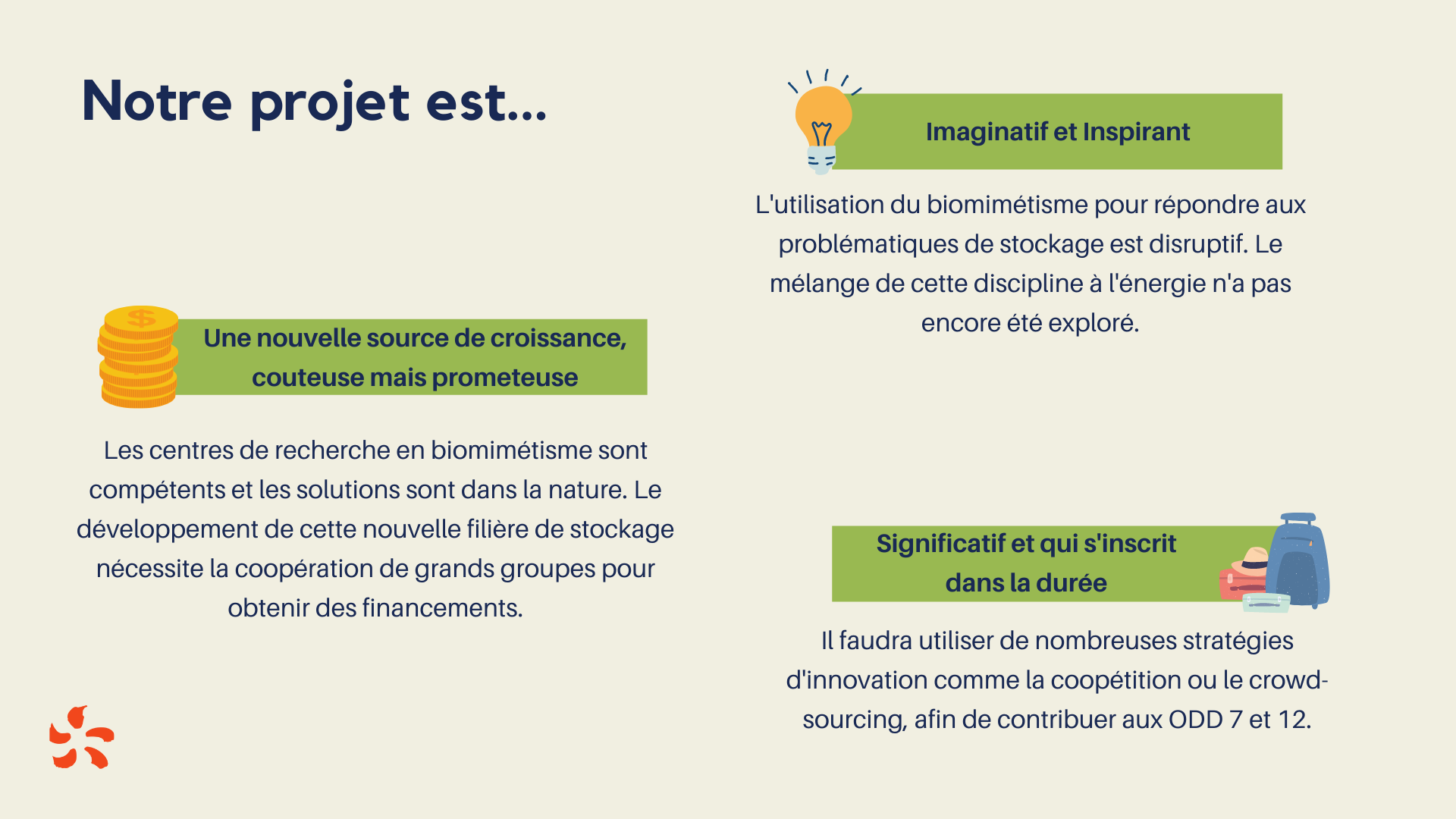 [Speaker Notes: Et pourquoi peut on considérer qu’il s’agit d’un Moonshot? 

Le biostockage énergétique répond aux sept critères du Moonshot. La solution est à la fois imaginatif et inspirant, car elle utilise le concept du biomimétisme pour répondre aux problématiques de stockage. Ceci est disruptif, vu qu’aucun acteur de l’énergie n’a pour le moment tenté de s’inspirer de la nature pour relever le défi du stockage de l’énergie, alors que pour de nombreux autres innovations, le bio mimétisme était la clé de réussite par exemple l’aviation. 

Il est également clair que notre innovation sera une nouvelle source de croissance, certes coûteuse mais plus que prometteuse pour relever un défi sociétal majeur. Nous nous appuyons sur des centres de recherche en bio mimétisme et des Universités compétentes, qui ont démontré à maintes reprises leur compétences dans le développement d’innovations bio mimétiques. Le projet a besoin de financement conséquents, pour lesquels il faut s’allier avec un de nos concurrents dans une logique de coopétition.

Mais tous ces efforts seront essentiel pour développer une innovation significative et d’utilité à long terme. L’atteinte des ODD ne se fait pas en une journée, EDF est prêt à se lancer dans l’open innovation et au moonshot thinking pour contribuer à l’atteinte de l’ODD 7 et l’ODD 12 (Production et Consommation responsable).]
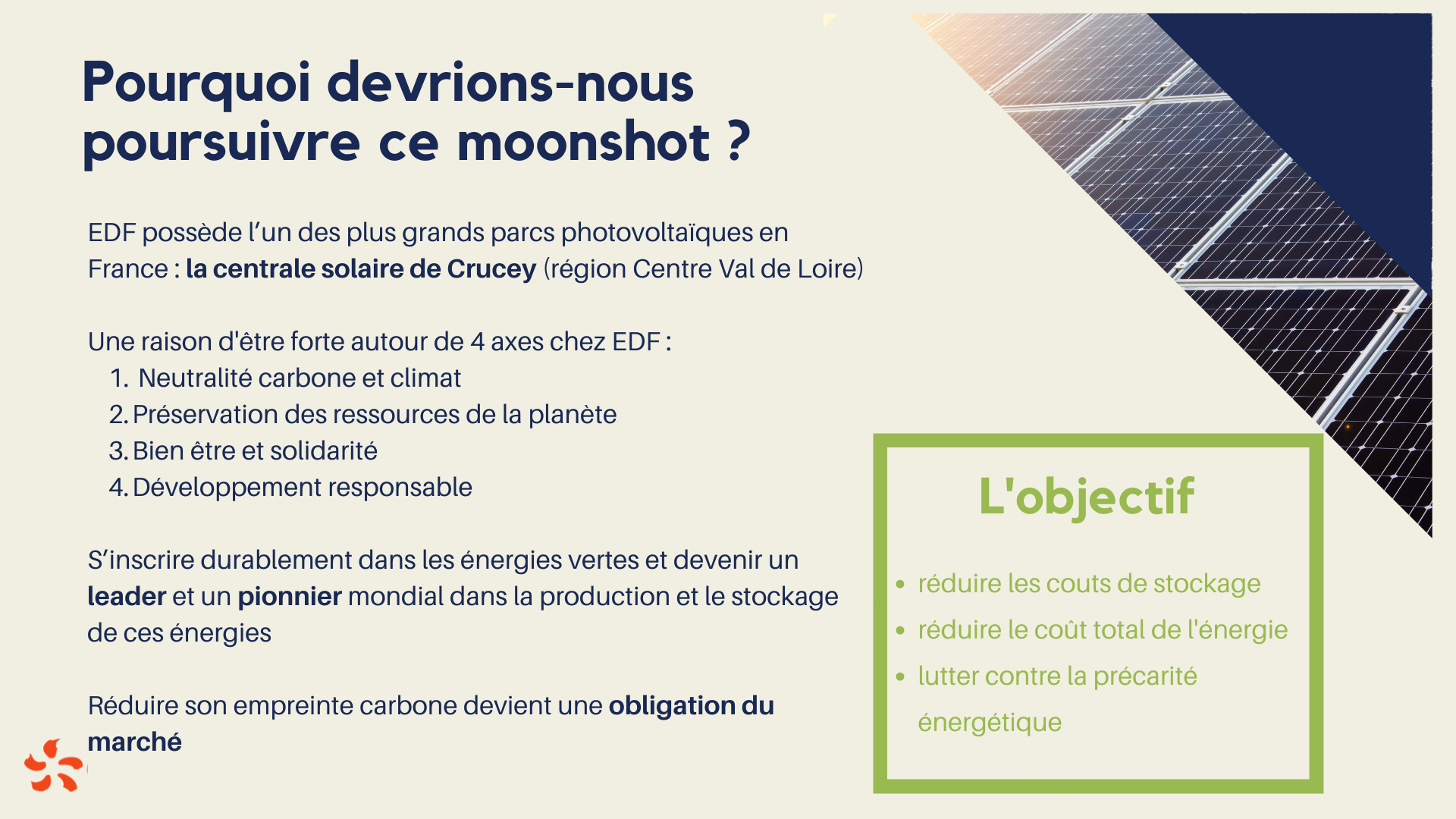 [Speaker Notes: EDF possède l’un des plus grands parcs photovoltaïques en France : la centrale solaire de Crucey (région Centre Val de Loire) mise en service en 2012
plus de 740 000 modules photovoltaïques
permet d’alimenter environ 30 000 habitants.
produire 60 MWc de capacité installée.
Notre raison d’être chez EDF repose sur 4 axes :
Neutralité carbone et climat
Préservation des ressources de la planète
Bien être et solidarité
Développement responsable
Notre raison d'être vise à répondre aux ODD 
Notre volonté première chez EDF est de s’inscrire durablement dans les énergies vertes et devenir un leader et un pionnier mondial dans la production et le stockage de ces énergies. Pour ce faire, nous investissons massivement dans l’innovation et nous souhaitons s’engager avec d’autres acteurs afin de continuer à trouver des solutions en faveur de développement durable.
Réduire son empreinte carbone devient une obligation du marché et concerne l’ensemble des consommateurs (Les Accords de Paris, ...)
Notre moonshot permettra à termes de réduire les coûts de stockage et ainsi de réduire le coût total de l'énergie. Et ainsi de lutter contre la précarité énergétique.]
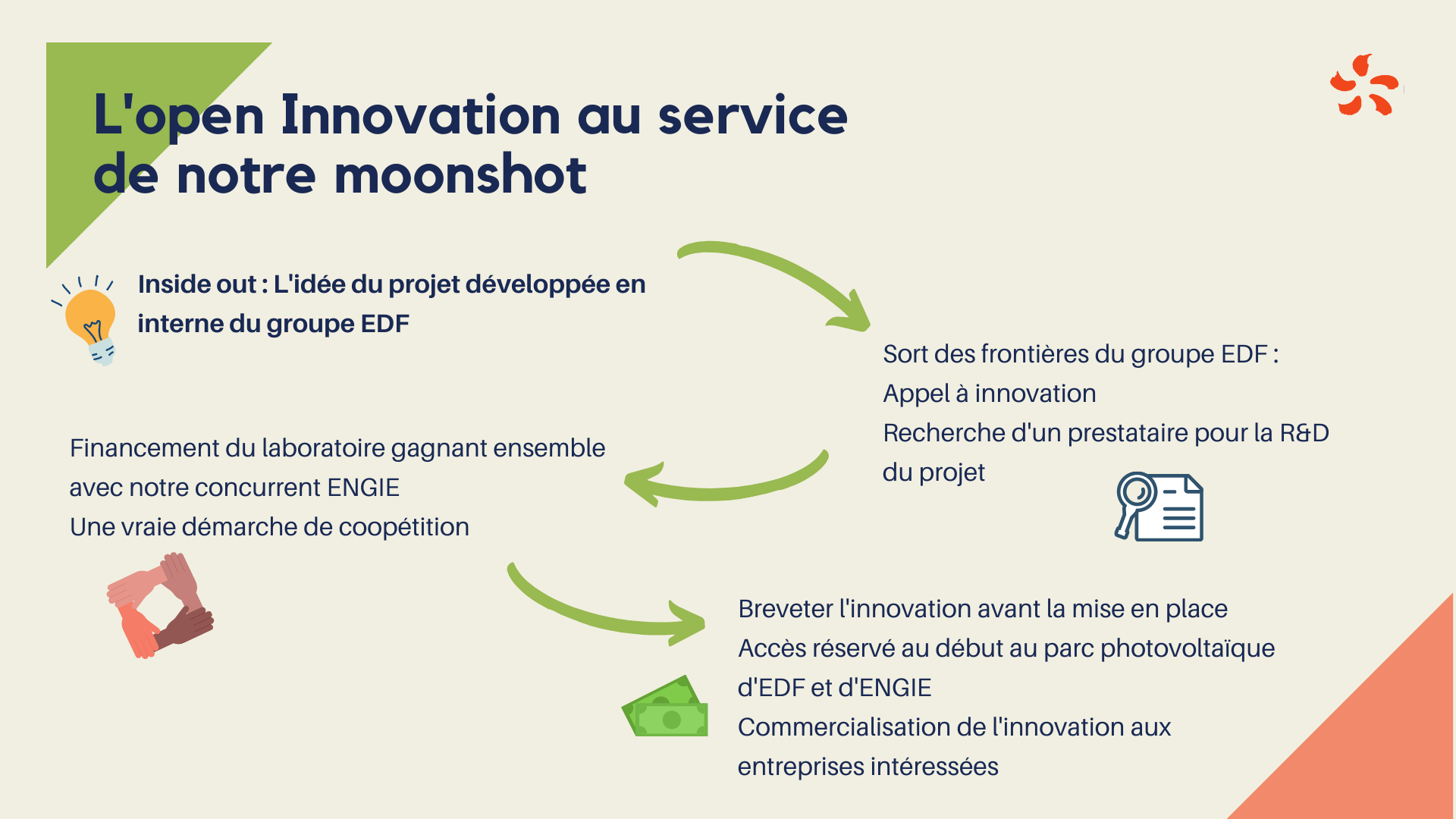 [Speaker Notes: Pour nous assurer de la réussite de notre moonshot, nous allons mettre l’open innovation au coeur de notre démarche, dès les premières étapes de développement du projet.Tout d’abord, nous allons faire de l’Inside-Out : nous allons permettre à l’idée que nous avons développé en interne de sortir des murs d’EDF. Ce processus est nécessaire pour nous car nous ne disposons pas en interne des compétences nécessaires pour développer cette innovation. Il nous faut donc aller chercher les experts en la matière, ce que nous ferons à travers un appel à innovation. La mise en place de cet appel à innovation se fera en collaboration avec un prestataire spécialisé dans la démarche de recherche et développement pour des projets similaires au nôtrePour financer l’appel à projet, nous ferons aussi appel à d’autres entreprises, notamment notre concurrent ENGIE, ce qui nous permettra de développer une vraie démarche de coopétition. L’ensemble des fonds que nous rassemblerons permettra de financer le laboratoire de recherche gagnant.Dans un troisième temps, nous allons breveter l’innovation pour la mettre en place sur nos parcs photovoltaïques. Le premier déploiement industriel sera donc réservé à nous, EDF, et à ENGIE. Nous pourrons par la suite commercialiser l’innovation à d’autres entreprises intéressées.]
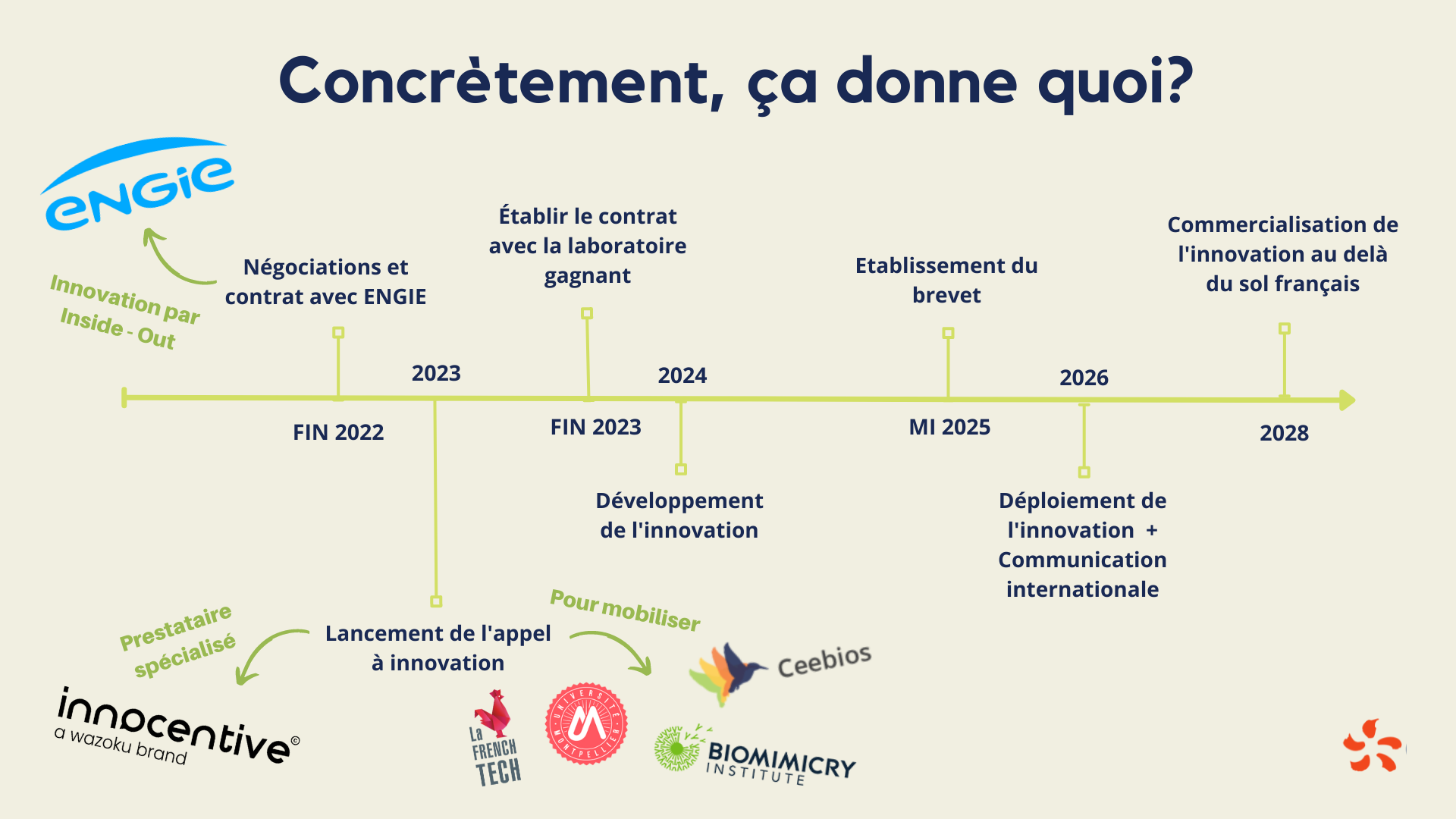 [Speaker Notes: Concrètement, comment allons-nous procéder?

Voici une chronologie sur laquelle nous avons aussi intégré les acteurs avec lesquels nous allons développer cette innovation afin de mettre toutes les chances de notre côté pour réussir ce pari ambitieux.


Tout d’abord, nous entrerons en contact avec Engie afin de mettre en place un contrat pour développer ensemble cette nouvelle technologie. Cela s’inscrit dans une démarche de coopétition. 

Lorsque le contrat sera signé avec Engie, nous chercherons à organiser l’appel à innovation. Pour ce faire, nous ferons appel à Innocentive, un organisme dont la spécialité est la résolution de grands défis à travers la mise en place de réseaux internationaux de recherche.

Cet organisme nous aidera donc à mettre en place l’appel à innovation pour trouver notre solution de Biostockage énergétique. Nous proposerons alors notre cahier de charges qui reprendra les enjeux, intérêts et objectifs de la conception de cette nouvelle technologie, et qui posera les bases de l’appel d'offres. 

Lorsque sera trouvée la solution, nous établirons donc un contrat avec l’organisme en question (laboratoire, start up, etc.) afin de pouvoir passer à des phases de test à petite échelle du produit. Nous avons établi qu’une période de 2 ans pour améliorer, et augmenter l’échelle du produit, est un temps raisonnable. C’est après avoir établi un modèle dont la performance pourra être compétitive sur le marché que nous brevêterons la solution.

Dès que la technologie sera prête, nous commencerons à déployer la solution sur nos parcs photovoltaïques. Ceci nécessitera aussi d’augmenter la production de cette technologie, ce qui représentera un investissement. 

Nonobstant, en parallèle, nous communiquerons grandement sur cette solution. Ceci nous permettra d’éventuellement déployer ces solutions en dehors du sol français, auprès d’autres clients partout dans le monde. Nous pensons qu’il sera possible de continuer de déployer le biostockage énergétique à partir de 2028.]
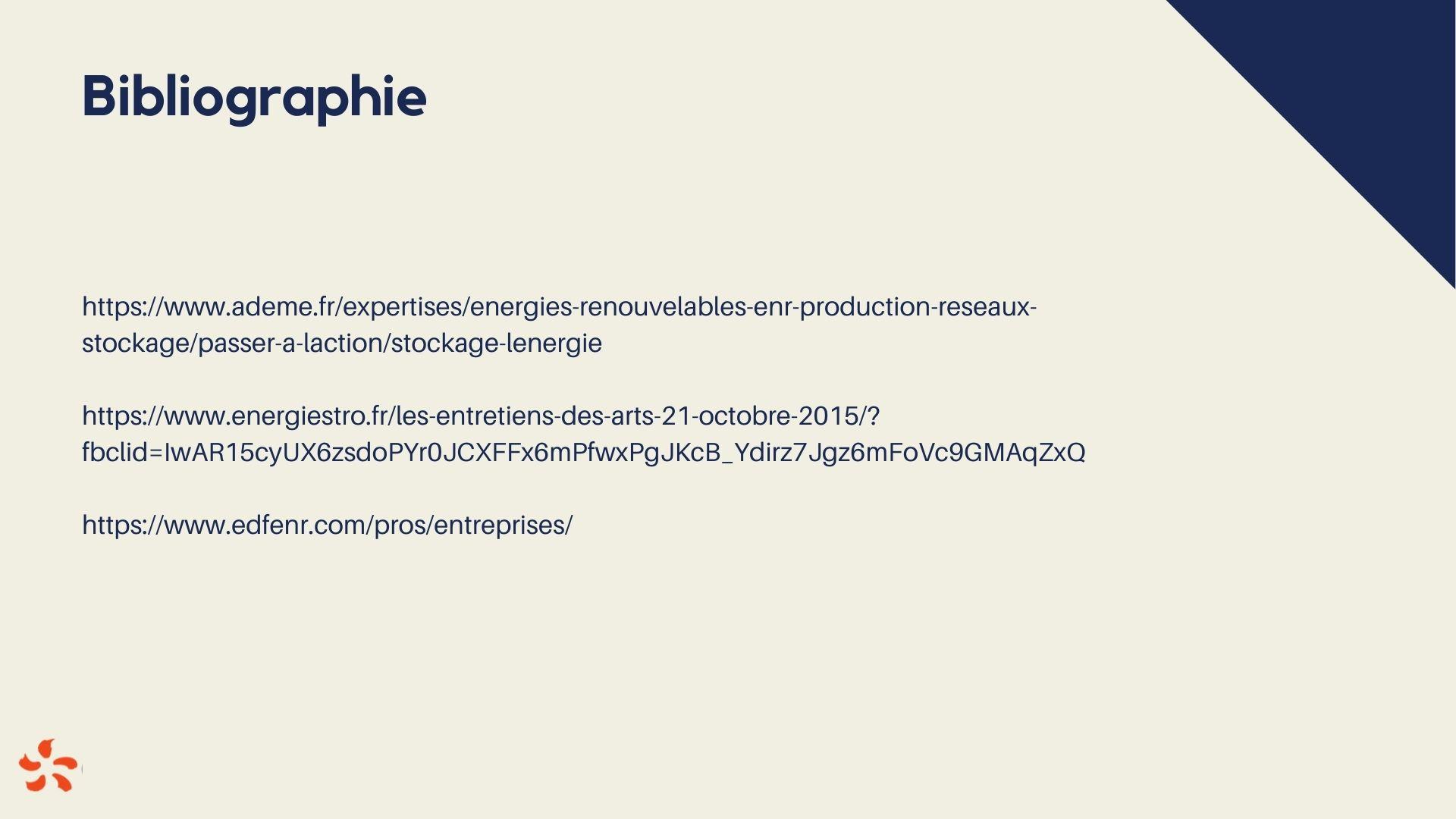 [Speaker Notes: https://www.ademe.fr/expertises/energies-renouvelables-enr-production-reseaux-stockage/passer-a-laction/stockage-lenergiehttps://www.energiestro.fr/les-entretiens-des-arts-21-octobre-2015/?fbclid=IwAR15cyUX6zsdoPYr0JCXFFx6mPfwxPgJKcB_Ydirz7Jgz6mFoVc9GMAqZxQhttps://www.edfenr.com/pros/entreprises/]